СУЧАСНА УКРАЇНСЬКА ТА ЗАРУБІЖНА КУЛЬТУРА                                 ПРОГРАМА
навчальної дисципліни 
                                          підготовки бакалавра
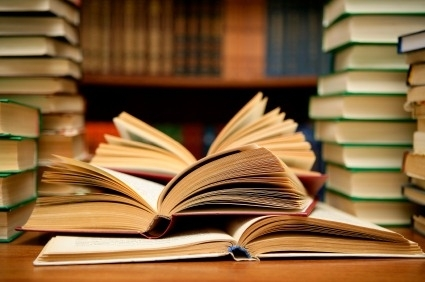 Метою викладання навчальної дисципліни “Сучасна українська та зарубіжна культура” є формування у студентів знань про сутність культури як форми людської діяльності, її різновиди та історико-типологічні ознаки, сучасний стан української та зарубіжної культури, про досвід існування українського народу в системі загальнолюдських цінностей і досягнень, її роль у вихованні особистості та розвитку суспільства.
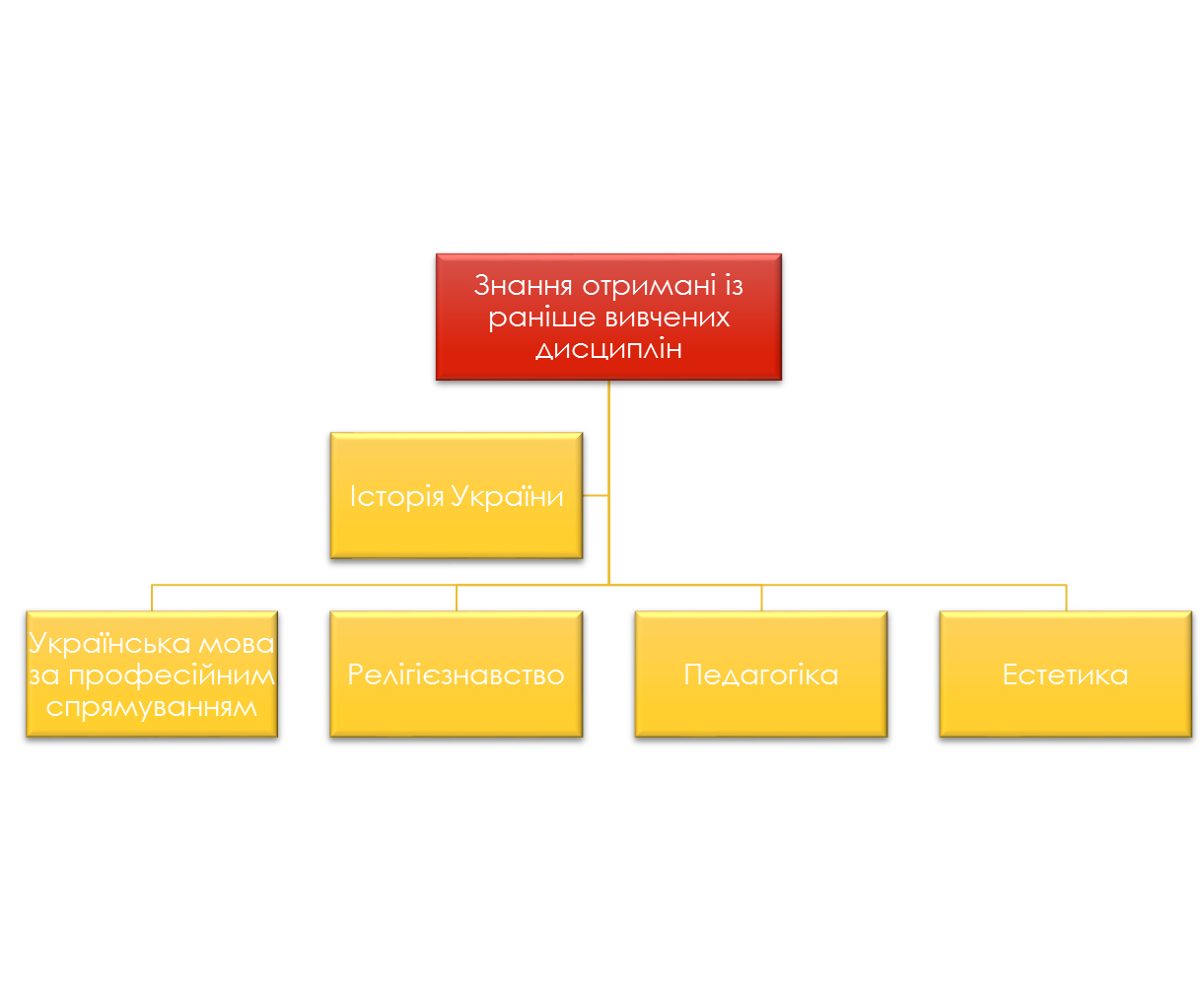 Міждисциплінарні зв’язки вивчення предмету “Сучасна українська та зарубіжна культура” спираються на знання студентів, що були отримані ними в процесі раніше вивчених таких навчальних дисциплін як “Історія України”, “Українська мова за професійним спрямуванням”, так і дисциплін, які будуть викладатися одночасно або пізніше: “Політологія”, “Філософія”, “Релігієзнавство”, “Естетика”, “Психологія”, “Педагогіка”, “Правознавство”. Крім того “Сучасна українська та зарубіжна культура”, розглядаючи історію науки, має міждисциплінарні зв’язки з конкретними історіями різних галузей науки (історія психології, історія педагогіки, історія філософії, історія світової та української літератури та ін.).
міждисциплінарні зв’язки з конкретними історіями різних галузей науки:
Програма навчальної дисципліни складається з таких змістових модулів:
Розділ 1. Українська та зарубіжна культура (1900 – 1945 рр.)
Розділ 2. Культура України та зарубіжних країн (1945 – початку ХХІ  ст.)
Основні завдання вивчення дисципліни «Сучасної української та зарубіжної культури» :
розкрити єдність і різноманітність культур народів світу на прикладі української культури;
ознайомити студентів з основами сучасних підходів до національної культури, особливостями розвитку української культури;
виявити зв’язок української культури з соціальними, політичними, цивілізаційними, побутовими, мистецькими явищами і процесами;
навчити студентів вільно оперувати сучасними концептами історичної культурології та широким фактологічним матеріалом;
визначити значення мистецтва в життєдіяльності людини, у творчості та вдосконалені особистості, гуманізації суспільних відносин;
Згідно з вимогами програми студенти повинні вміти :
–	аналізувати культури різних народів в їхньому взаємозв’язку;
–	розглядати проблеми розвитку культури України в контексті світової культури; 
–	встановлювати причинно-наслідкові зв’язки між суспільно-політичними та культурними процесами і явищами;
–	розрізняти культурні напрямки, течії, школи, художні стилі в мистецтві й літературі; 
–	оперувати культурологічними термінами та поняттями на високому інтелектуальному рівні; 
–	вести наукову дискусію, висловлювати свої думки і відстоювати свою точку зору, використовувати набуті знання при прийнятті рішень суспільного значення;
–	конспектувати зміст лекцій, вибирати оптимальні шляхи підготовки до семінарських занять та виконання завдань самостійної роботи;
Розділ 1. Українська та зарубіжна культура (1900 – 1945 рр.)
Тема 1. Вступ до курсу “Сучасна українська та зарубіжна культура”. 
Предмет і завдання дисципліни. Поняття “культура”. Етимологія та зміст терміна. Структура та функції культури в суспільстві. Найважливіші складові матеріальної та духовної культури. Класифікація форм культури. Типологія культур. Етнічна, національна та світова культура. Місце української культури в контексті світової. Культура як засіб національної самоідентифікації. Художня культура та художній стиль культурної епохи. Періодизація розвитку української культури у ХХ – на початку ХХІ ст.
Тема 2. Культура модернізму кінця ХІХ – початку ХХ ст.
Внесок ХІХ ст. в українську та зарубіжну культуру. Суспільно-політичні впливи на культуру на початку ХХ ст. Перша світова війна та її вплив на культурні процеси. 
Культура західноєвропейського модернізму (кінець ХІХ – початок ХХ ст.).
Ідейно-теоретичні засади модернізму. Стиль модерн – поєднання традицій східного та західноєвропейського мистецтва. Наука та її досягнення. Образотворче мистецтво і архітектура. Салонне мистецтво. Імпресіонізм. 
Модернізм в українській культурі (кінець ХІХ – початок ХХ ст.). Становлення модерної літератури. Розвиток театру та музики. Образотворче мистецтво: від реалізму до модернізму. Архітектурний модерн; еклектика, сецесія, конструктивізм. Зародження кіномистецтва в Україні.
Тема 3. Культурні процеси в Україні у 1917 – 1920 рр.
Вплив суспільно-політичних процесів на духовне і культурне життя в Україні у 1917 – 1920 рр. 
Матеріальні та людські втрати України у добу національно-визвольних змагань і їх вплив на подальший розвиток культури. Встановлення ідеологічного контролю над культурою різноманітними політичними угрупованнями. 
Розвиток освіти та науки.
Українізація початкової та середньої школи. Боротьба з неписьменністю. Діяльність культурно-освітніх товариств. Боротьба більшовиків проти українізації. Встановлення ідеологічного контролю над освітою і її русифікація. Розгортання мережі українських університетів. Класовий підхід до вищої освіти з боку радянської влади. Заснування Української академії наук та інших наукових інституцій.
Література та мистецтво.
Вплив української революції на літературний процес. Відображення подій революції у творчості поетів – П. Тичини, В. Сосюри, В. Чумака, М. Вороного, О. Олеся. Заснування у 1918 р. Українського театру драми та опери, Української державної капели під проводом О. Кошиця, Державного симфонічного оркестру. Творчі пошуки нового драматичного театру ім. І. Франка на чолі з Г. Юрою. Творча діяльність Л. Курбаса. Творчі доробки революційної доби композиторів – М. Леонтовича, Б. Лятошинського, Г. Верьовки, К. Стеценка. Українська академія мистецтв. Майстри живопису і графіки – М. Бойчук, В. та Ф. Кричевські, Г. Нарбут, О. Мурашко.
Події української революції у творчості сучасних митців.
Тема 4. Розвиток культури у 20-х рр. ХХ ст.
Еволюція модерністських напрямів у культурі. Встановлення тоталітарних режимів у Європі. Успіхи науки та освіти. Нова художня мова літератури. Нові модерністські напрями: (кубізм, дадаїзм, лучізм, фовізм, сюрреалізм та ін.). Розвиток архітектури, скульптури. Театральне та музичне мистецтво. Кінематограф.
Національно-культурне відродження в Україні у 20-х рр. ХХ ст. Особливості культурного процесу у радянську добу. Політика “українізації” (причини, сутність, наслідки). Досягнення та прорахунки в освіті УСРР. Всеукраїнська Академія Наук між наукою та ідеологією. Літературний процес в Україні та письменницькі об’єднання у 20-х рр. Український мистецький авангард. Нові тенденції у розвитку театрального та музичного мистецтва. Український кінематограф.
Тема 5. Зарубіжна та українська культура напередодні та під час Другої світової війни.
Наростання тоталітарного тиску на культурні процеси. Боротьба за демократію. Вплив суспільно-політичних процесів на розвиток зарубіжної літератури. Ідеологічний вплив на освіту та науку. Розвиток архітектури та образотворчого мистецтва у 30-х рр. ХХ ст. 
Трагедія української культури у 30-х – 40-х рр. ХХ ст. Згортання українізації та поновлення політики русифікації. Перебудова установ культури для задоволення інтересів тоталітарної держави. Ідеологічний контроль над культурою. Репресії проти діячів української культури у 30-х рр. ХХ ст. Знищення української науки. “Розстріляне відродження” в літературі. Архітектура та образотворче мистецтво в умовах тоталітаризму. Театр, музика, кінематограф. Українська культура у роки Другої світової війни.
Розділ 2. Культура України та зарубіжних країн (1945 – початку ХХІ  ст.)
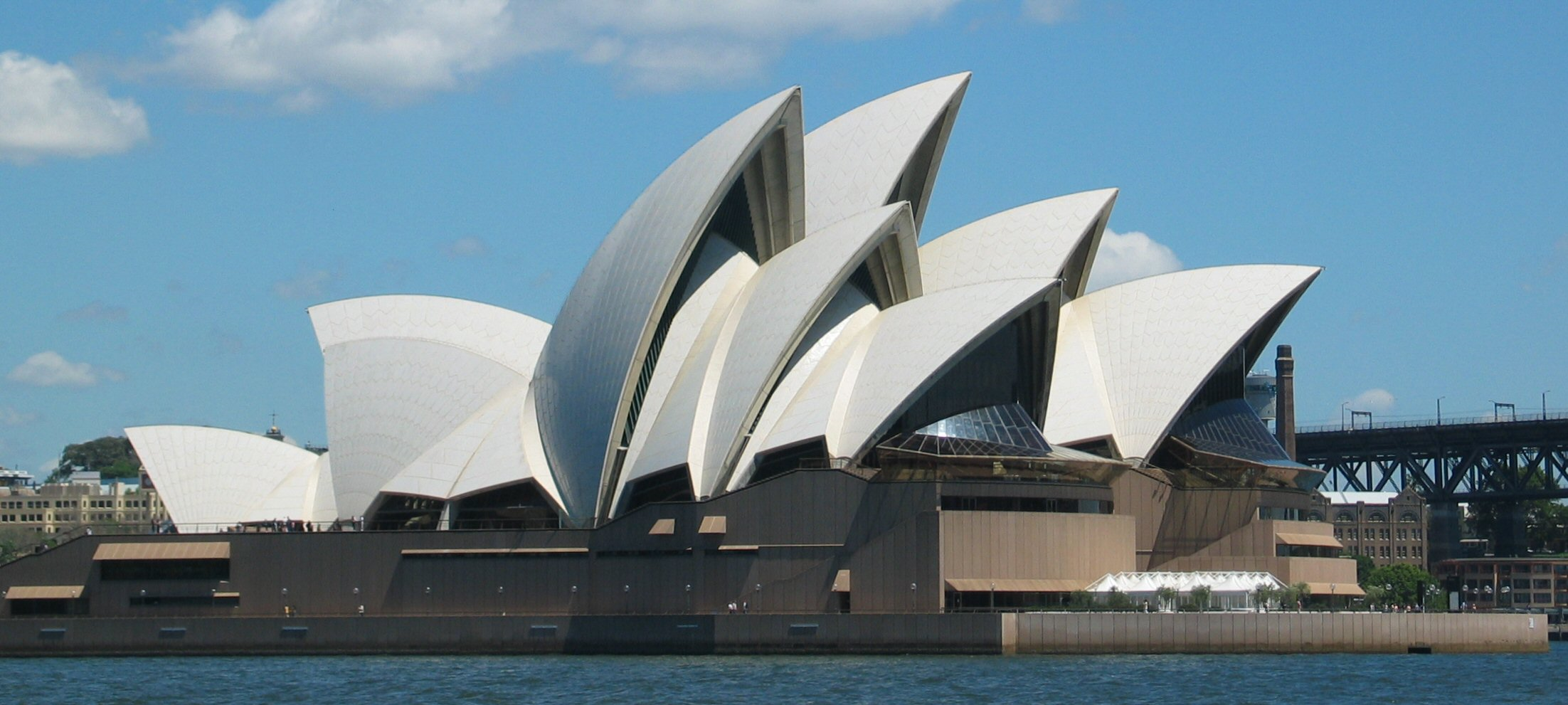 Тема 7. Зарубіжна та українська культура у другій половині 50-х – середині 60-х рр. ХХ ст.
Постмодернізм у контексті світової культури. Художні течії і напрямки в літературі. Образотворче мистецтво та архітектура. Витоки рок-музики. Театральне мистецтво. Кінематограф. 
Українська культура в умовах десталінізації. “Відлига” та її вплив на розвиток культури. “Шістдесятники”. Досягнення та проблеми літературного процесу в Україні. Образотворче мистецтво та архітектура у пошуках нових художніх засобів. Театральне і музичне мистецтво. Нові тенденції в українському кінематографі.
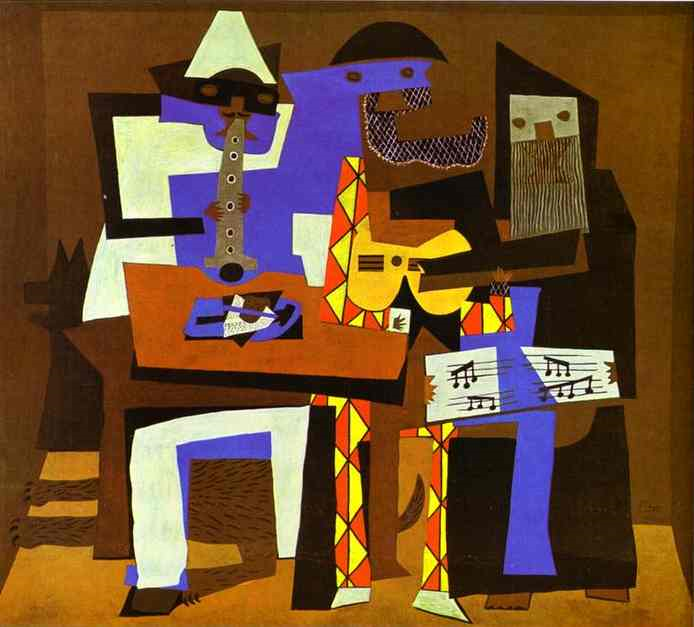 Тема 8. Культура 60-х – 80-х рр. ХХ ст.
Масова культура. Новий етап НТР та її вплив на культуру. Нові напрямки постмодерністського мистецтва: концептуальне мистецтво (боді-арт, ленд-арт, перформенс, відео-арт); гіперреалізм, живопис “нових диких”, поп-арт, кітч. Архітектура постмодернізму. Масове музичне мистецтво. Театр. Кінематограф. 
Українська культура у 1965-1991 рр. Вплив застойних процесів у суспільно-політичному житті на розвиток культури. Дисидентський рух та його боротьба за збереження української мови та культури. Освіта та наука. Література. Розвиток образотворчого мистецтва та архітектури. Театр. Музика. Кінематограф. Зміни у громадсько-політичному житті у добу “перебудови”. Національно-культурне відродження кінця 80-х рр. в Україні.
Тема 9. Сучасна культура на межі ХХ – ХХІ ст.
Тенденції до інтернаціоналізації культури. Освіта на сучасному етапі. Наука як культурна діяльність. Значення міжнародного культурного і наукового обміну. Засоби масової інформації на сучасному етапі розвитку. Проблема комерціалізації мистецтва. Проблеми глобалізації в культурному вимірі.
Культурні процеси у незалежній Україні. Виклики часу і державна стратегія у галузі культури. Українське мистецтво на сучасному етапі. Український кінематограф: проблеми і перспективи. Охорона культурної спадщини. Мовна політика. Міжнародне культурне співробітництво України. Відображення подій 2014 – 2017 рр. у творах української літератури і мистецтва.
Тема 10. Культура української діаспори. 
Хвилі української еміграції. Причини, характер та основні поселення української діаспори. Освітня діяльність української еміграції. Внесок українців у світову науку. Творчість українських письменників за межами України. Видатні митці української діаспори. Культурно-освітні організації зарубіжного українства.
Форма підсумкового контролю успішності навчання – Залік
Засоби діагностики успішності навчання – тестування, самостійні роботи.
Дякую за увагу!!!
РОЗРОБНИК ПРОГРАМИ: Бондаренко Володимир Григорович, доцент кафедри українознавства, кандидат історичних наук.